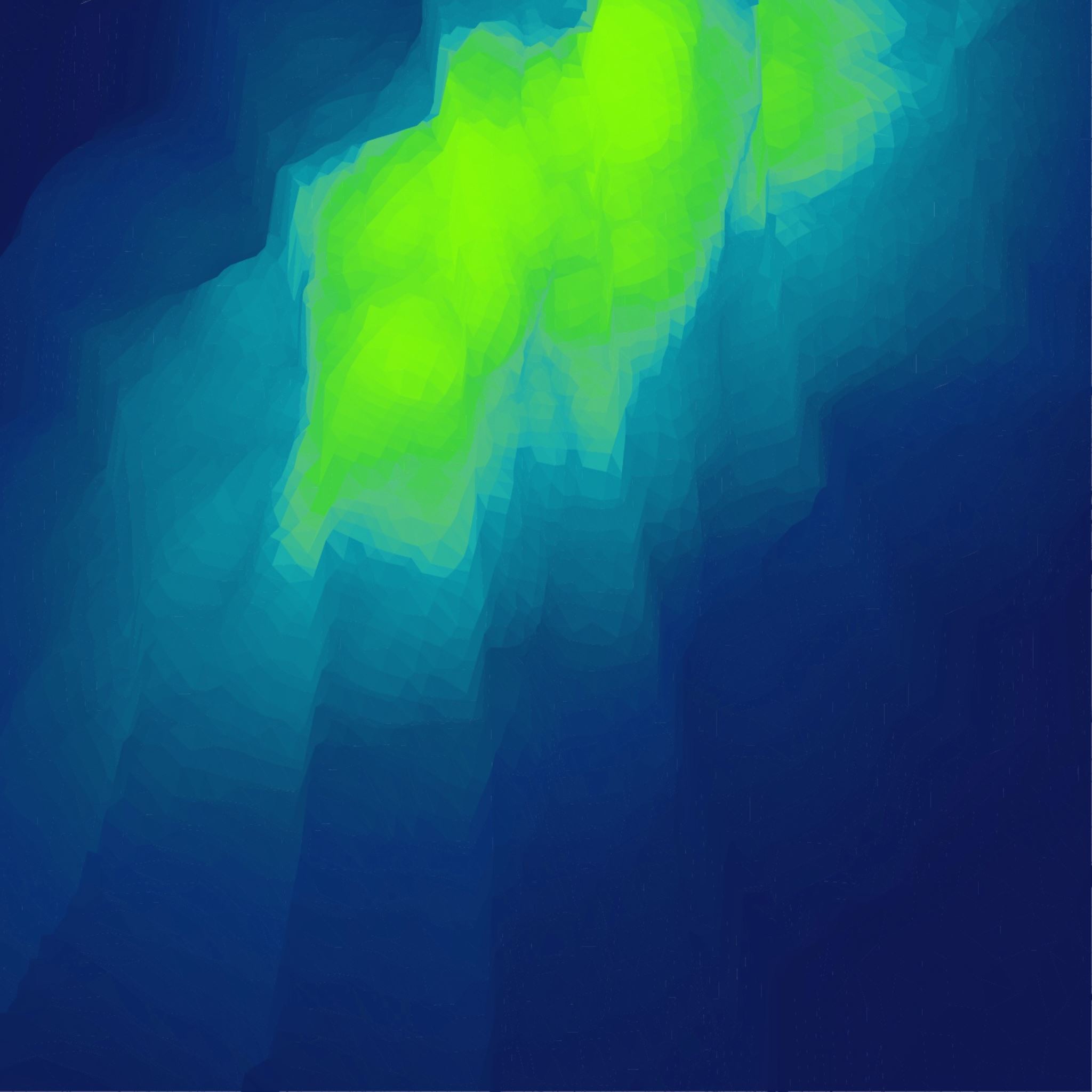 Boj zblízka
Trénink na cvičné úderové cíle a škrceni a rdoušení na zemi
Boj zblízka
Cíl: seznámit se s cvičným úderovým bojem a se škrcením a rdoušením na zemi
Průběh: průpravné cvičení, trénink na cvičné cíle (různé kombinace základních technik BZ, beze zbraně i se zbraní – na místě, za pohybu, s imaginárním protivníkem), seznámení se škrcením a rdoušením na zemi (gilotina – shora s přechodem do lehu, předloktím – zezadu, pomocí rukávu, pomocí paže útočníka, pomocí kloubů – využitím útočníkova oděvu).
Trénink na cvičné úderové cíle a škrcení a rdoušení na zemi
Účelem tréninku na cvičné úderové cíle je  kombinace základních technik BZ.
 využití upevněných cvičných cílů (boxovací pytle, cvičné figuríny atd.);
využití lapačů úderů a kopů.
Účelem škrcení a rdoušení na zemi je vyřazení protivníka z boje narušením základních životních funkcí v podobě přerušení funkce oběhové nebo dýchací soustavy.
Seznam literatury
VÁGNER, Michal. K teorii boje zblízka. Praha: Karolinum, 2008. ISBN 978-80-2461-476-2.
 VÁGNER, Michal. 1. stupeň boje zblízka. Praha: 2008.